Conformance and Certification
Mark Kramer, Ph.D.
Open Health Services Department K84C
MITRE Corporation
HSPC Conformance and Certification Summit
June 28-30, 2017
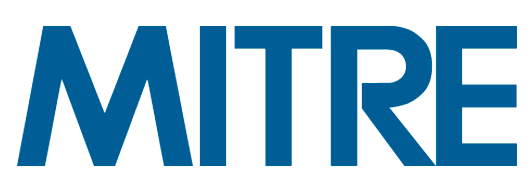 MITRE is a not-for-profit corporation chartered to work in the public interest. 

MITRE operates Federally-Funded Research and Development Centers (FFRDCs)

MITRE can't manufacture products, compete with industry, or work for commercial companies

MITRE is a neutral and objective party

10 years history working with ONC, CMS, HL7 and others on testing and certification
CCD/C32 Certification Testing (2008)
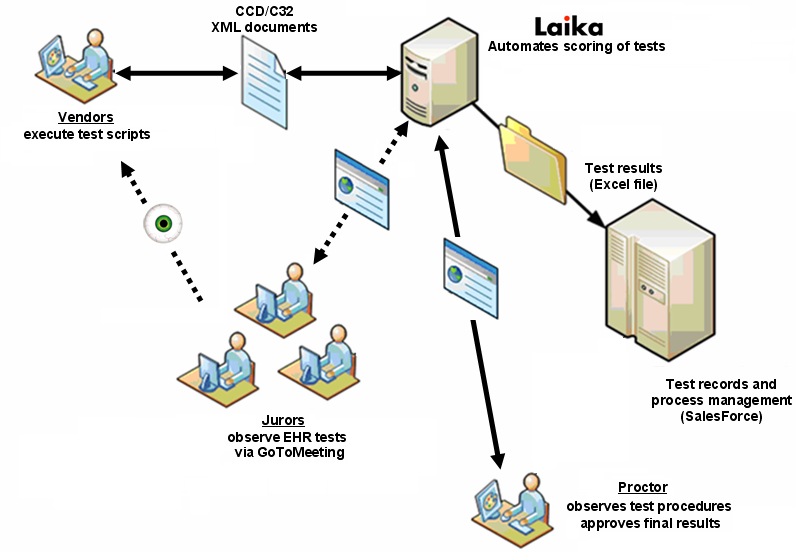 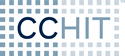 The Certification Commission for Healthcare Information Technology (CCHIT) was an independent, not-for-profit group that certifies electronic health records (EHR) and networks for health information exchange (HIE) in the United States.
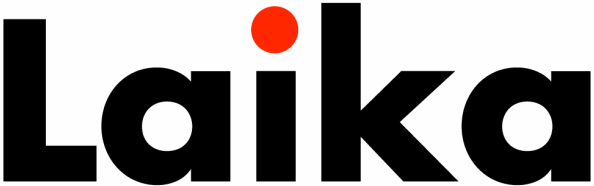 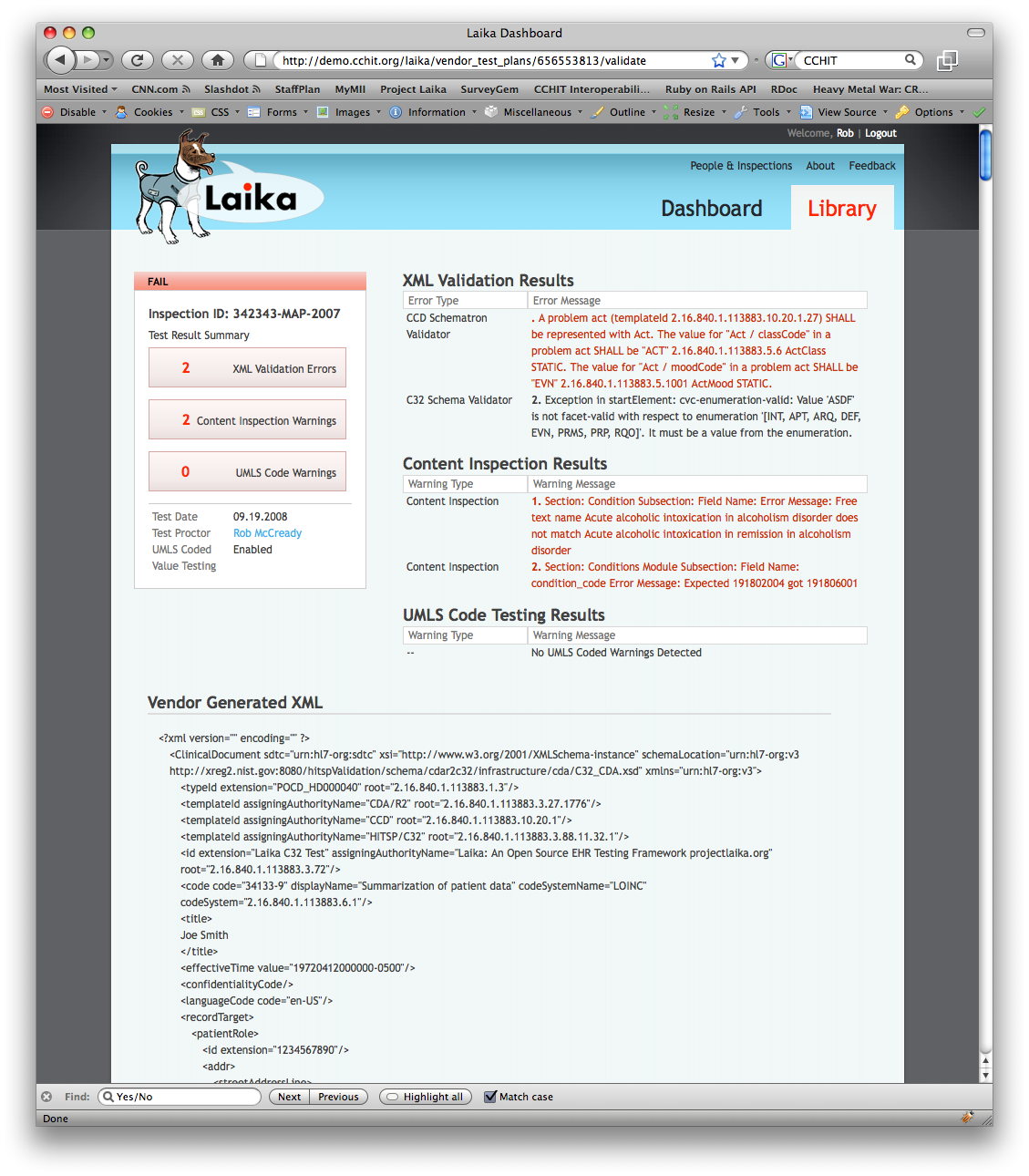 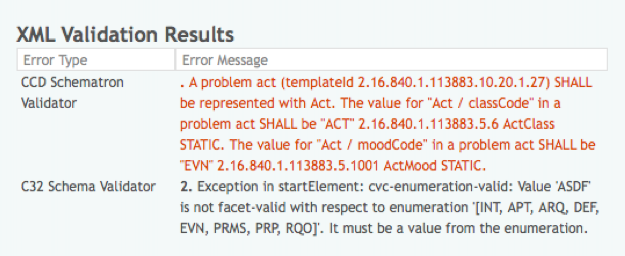 Clinical Quality Measures (2009-2010)
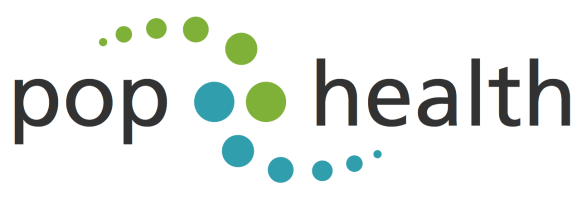 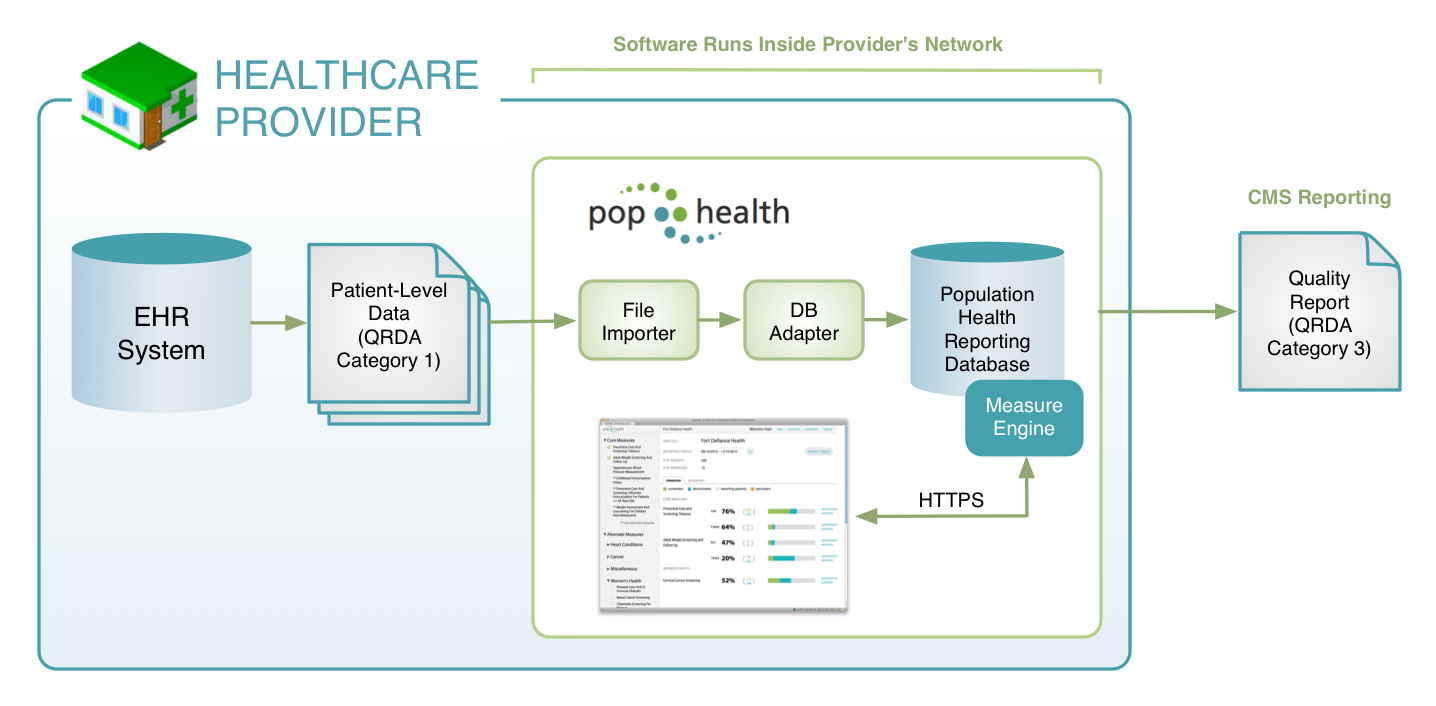 Clinical Quality Measure Scorecard
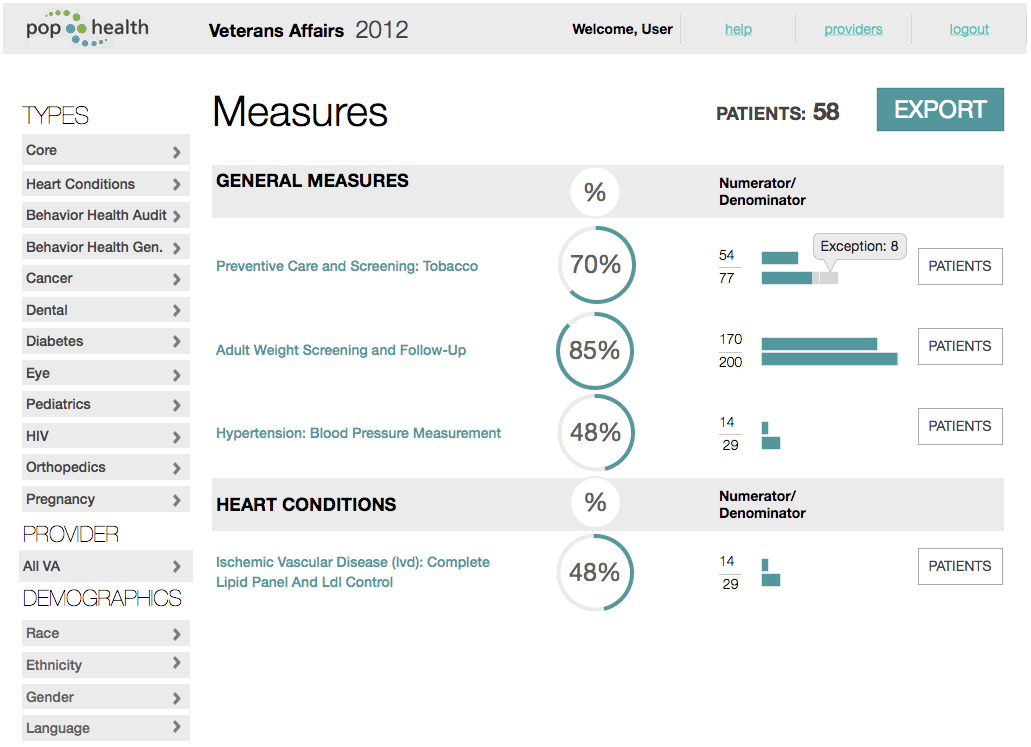 CQM Certification
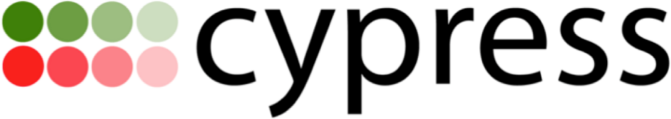 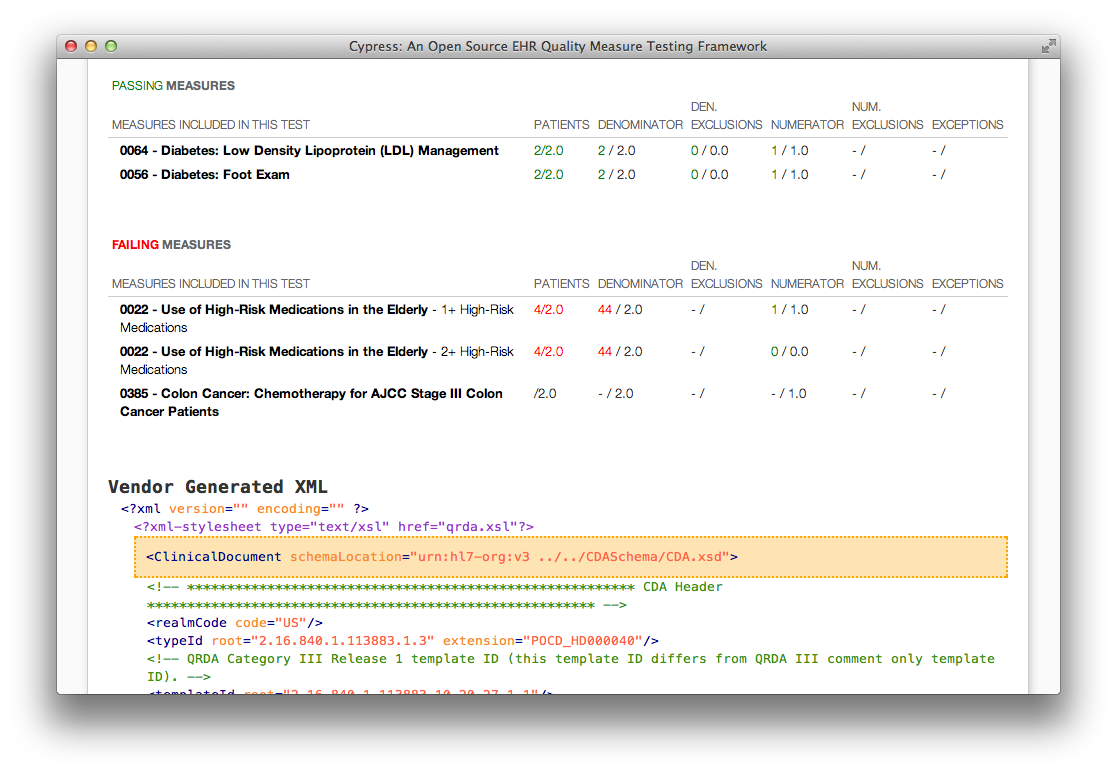 Cypress tests the ability of an EHR to:
Calculate Clinical Quality Measure results
Generate reports for CMS in XML data standard format (QRDA)

Cypress is the ONC Authoritative Meaningful Use (MU) Stage 2 Clinical Quality Measure (CQM) Testing and Certification Tool

Since January 2013, certified 1187 different EHR products for MU

 200M Americans have had their health data stored in EHRs testedand certified by Cypress
Concept of Operations
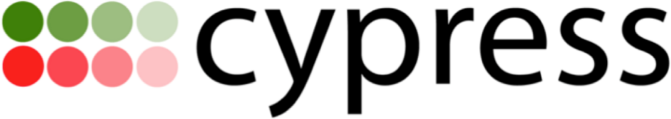 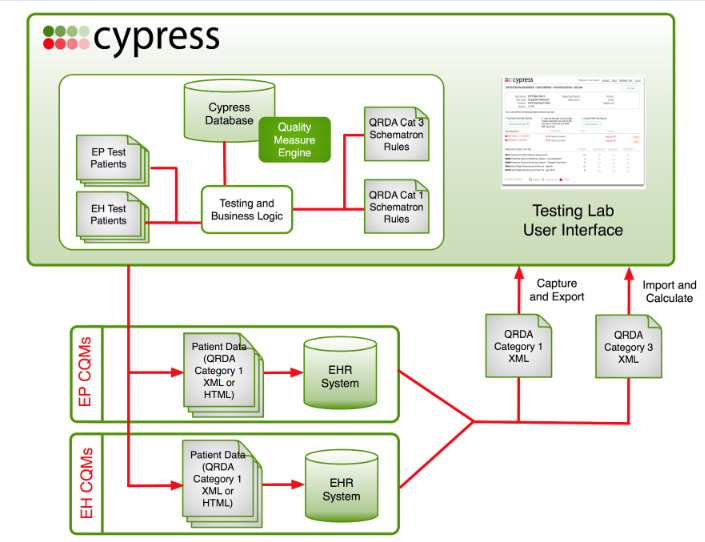 Test Tool for Quality Measure Developers
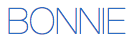 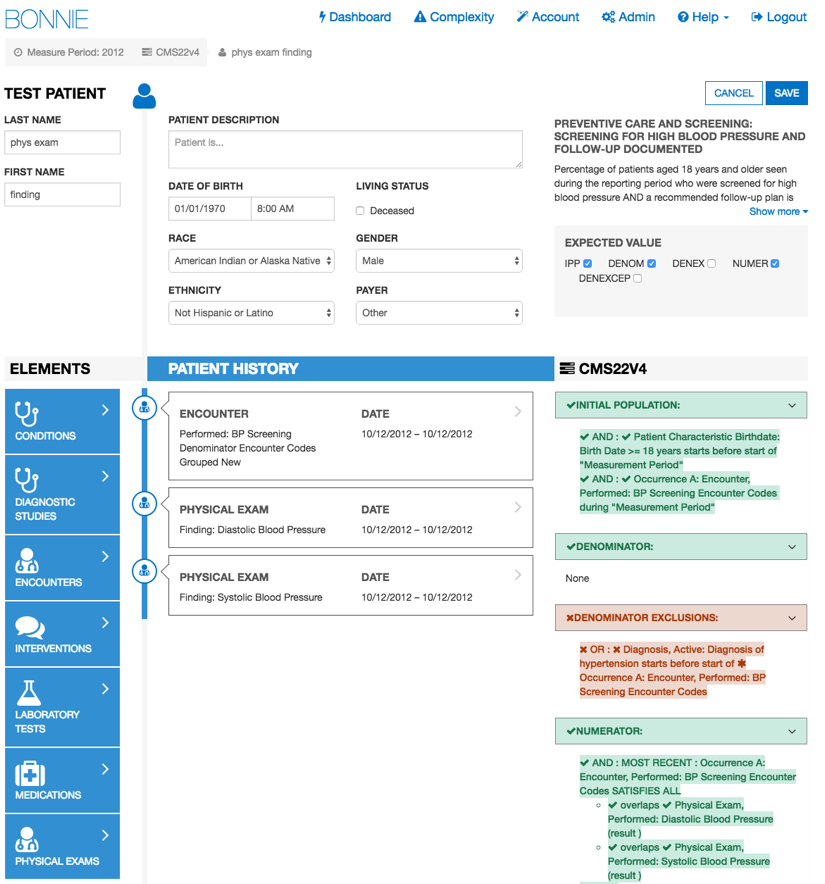 An open source testing tool that allows Clinical Quality Measure developers to test and verify the behavior of their eCQM logic. 

Outcomes:
1,305 registered users have created 17,263 synthetic patient records to test and understand errors in measure performance  
67% reduction in the length of measure reviews
80% reduction in measure errors
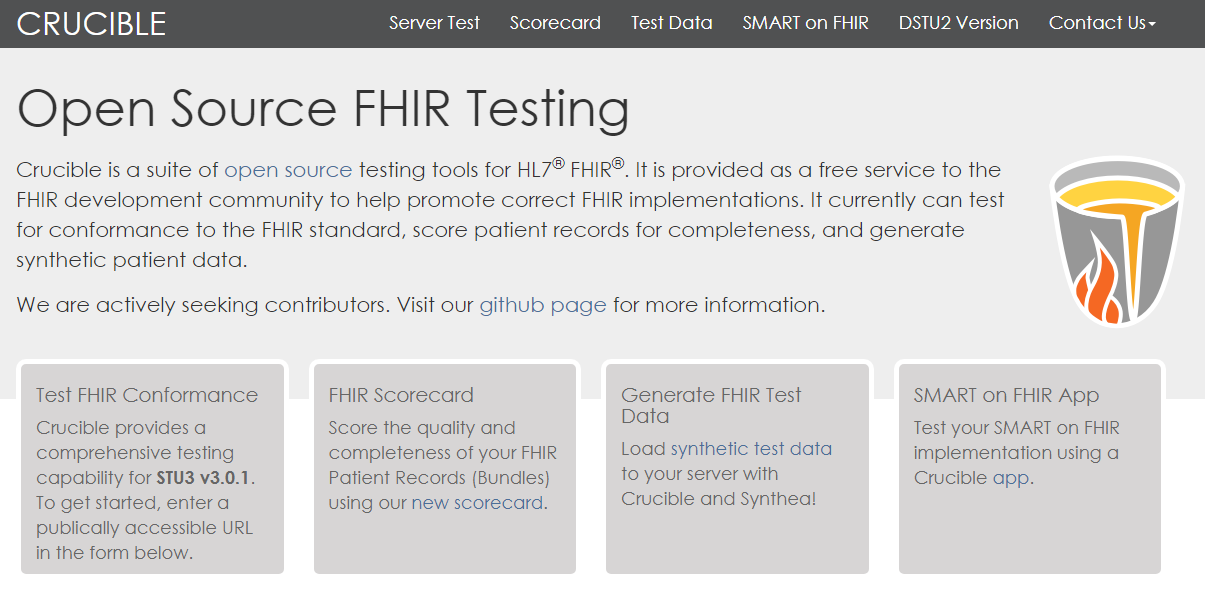 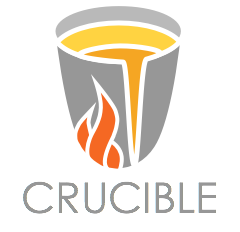 FHIR Conformance Testing
Web-based testing and visualization platform
Created and based on FHIR’s TestScript resource
Open-source – contributors from outside core team

Capabilities:
Versions for DSTU 2 and STU 3
Test suites for Argonaut IG
Tests for SMART-on-FHIR servers
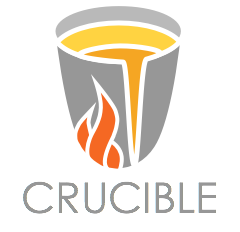 Current FHIR Servers under Test
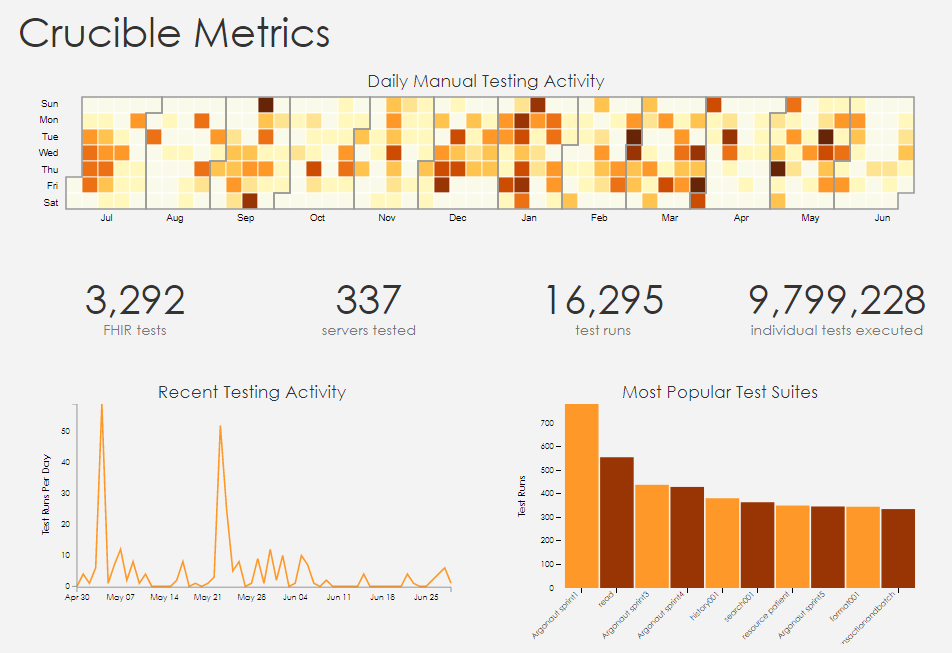 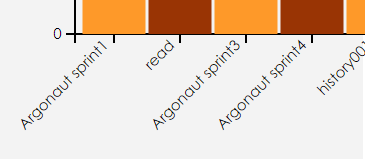 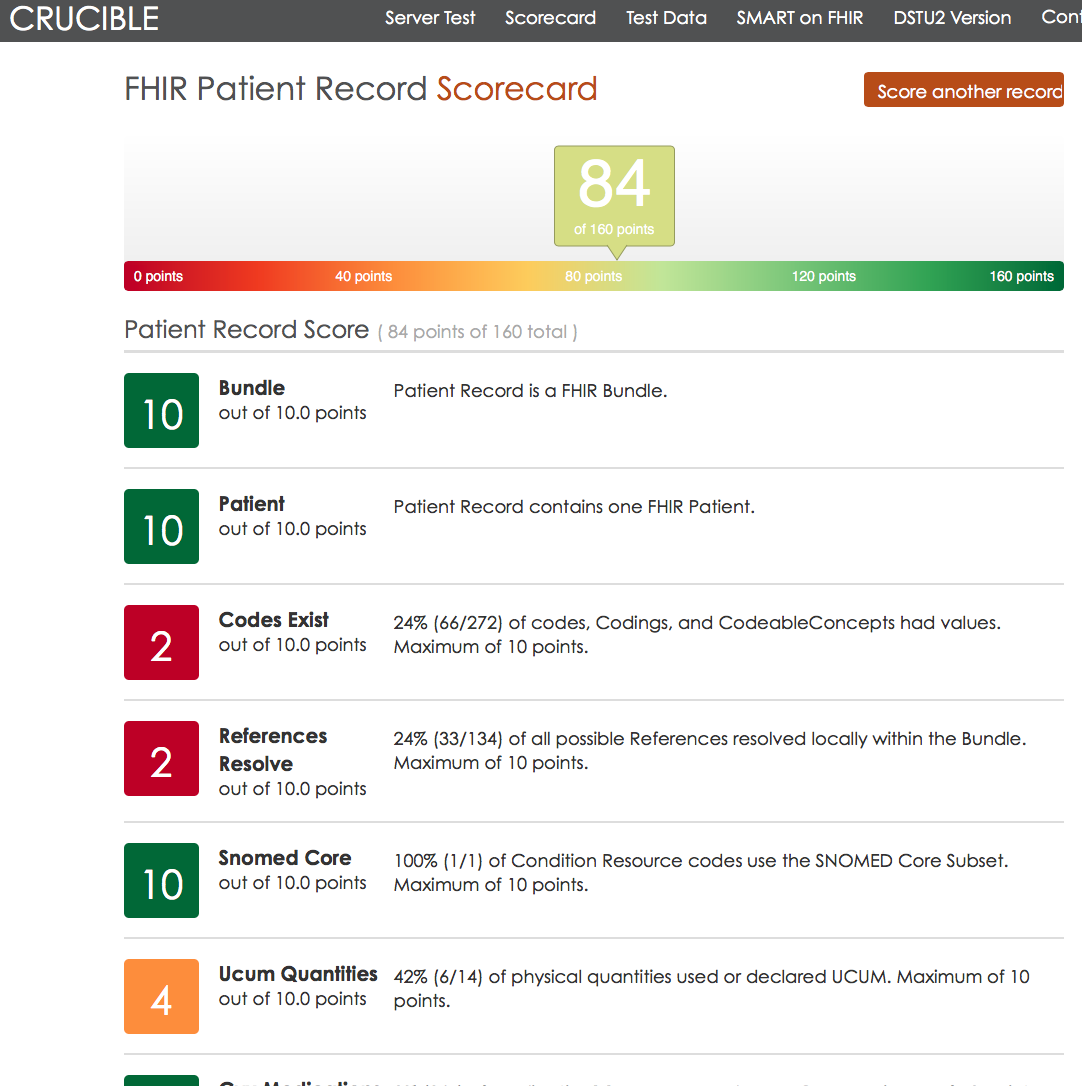 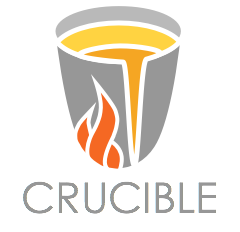 FHIR Scorecard (NEW)
Interoperability requires best practices that lie beyond the base FHIR specification 

This scorecard borrows rubrics from C-CDA scorecards by ONC and SMART
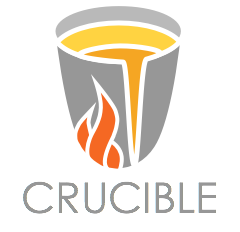 Test Data
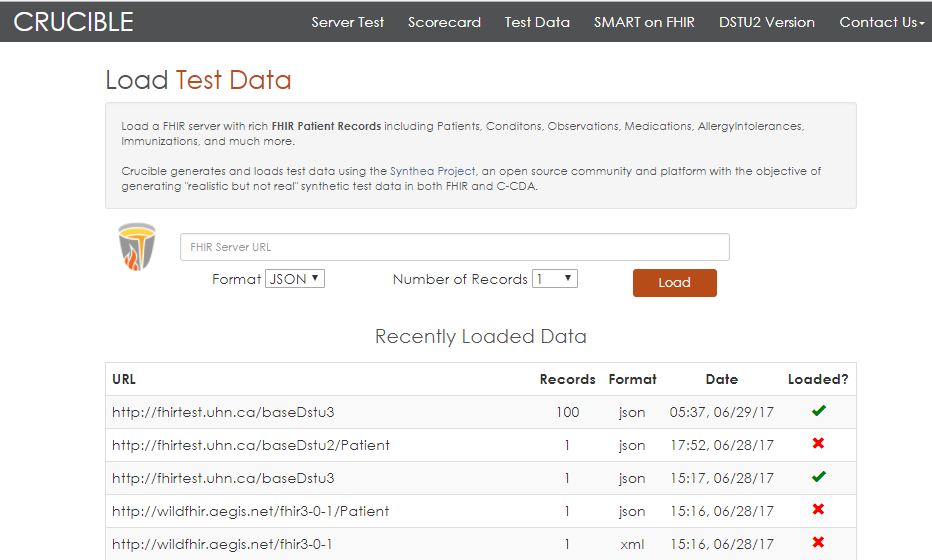 Synthea: Synthetic Health Patient Simulation
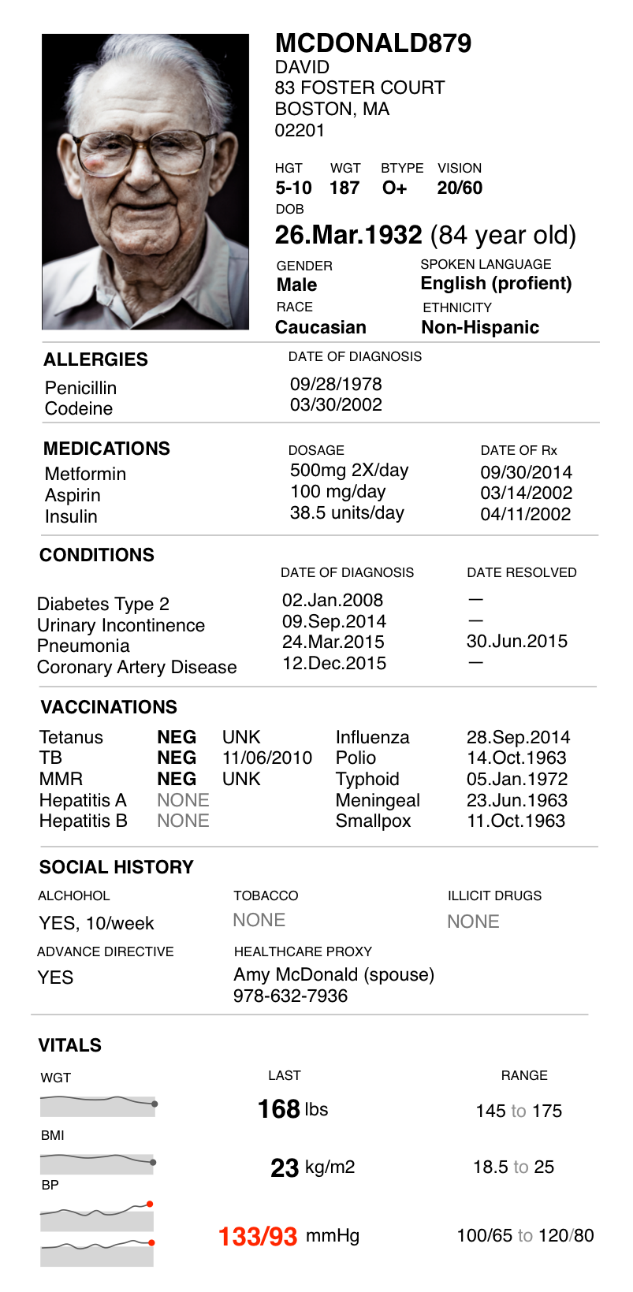 Provides unlimited high-quality health records for testing and innovation
Synthetic, realistic but not real, patient data and associated health records covering every aspect of healthcare. 
The resulting data is free from legal, cost, privacy, and security restrictions for a variety of secondary uses in academia, research, industry, and government where realistic data is sufficient
Output in FHIR STU3 and C-CDA
Diseases Covered in Synthea
+ opioid addition and treatment, childbirth, epilepsy, and many others
[Speaker Notes: Years of Life Lost is from the Global Burden of Disease (GBD) for the United States in 2015]
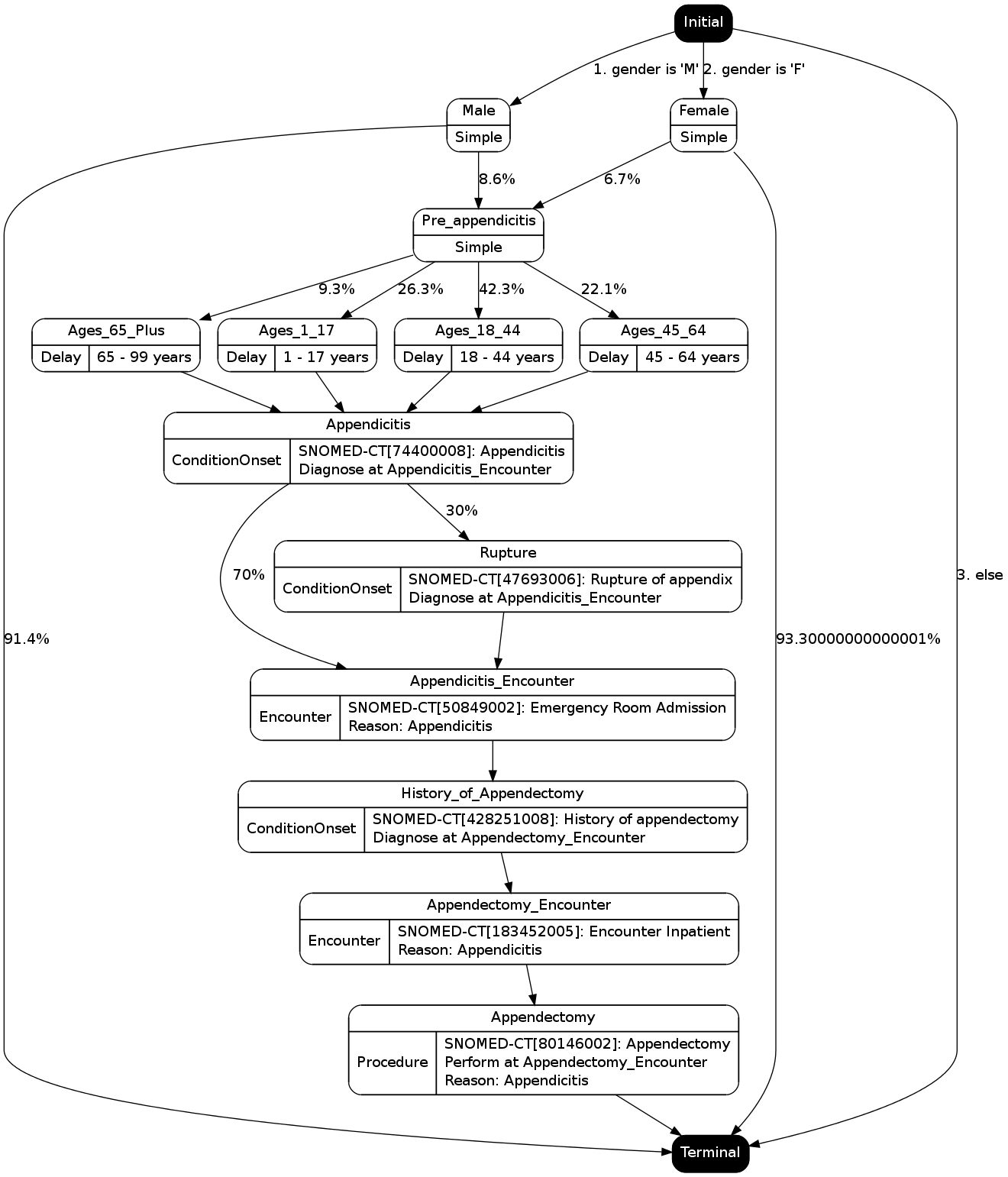 Appendicitis
Disease Models (as of December 2016)
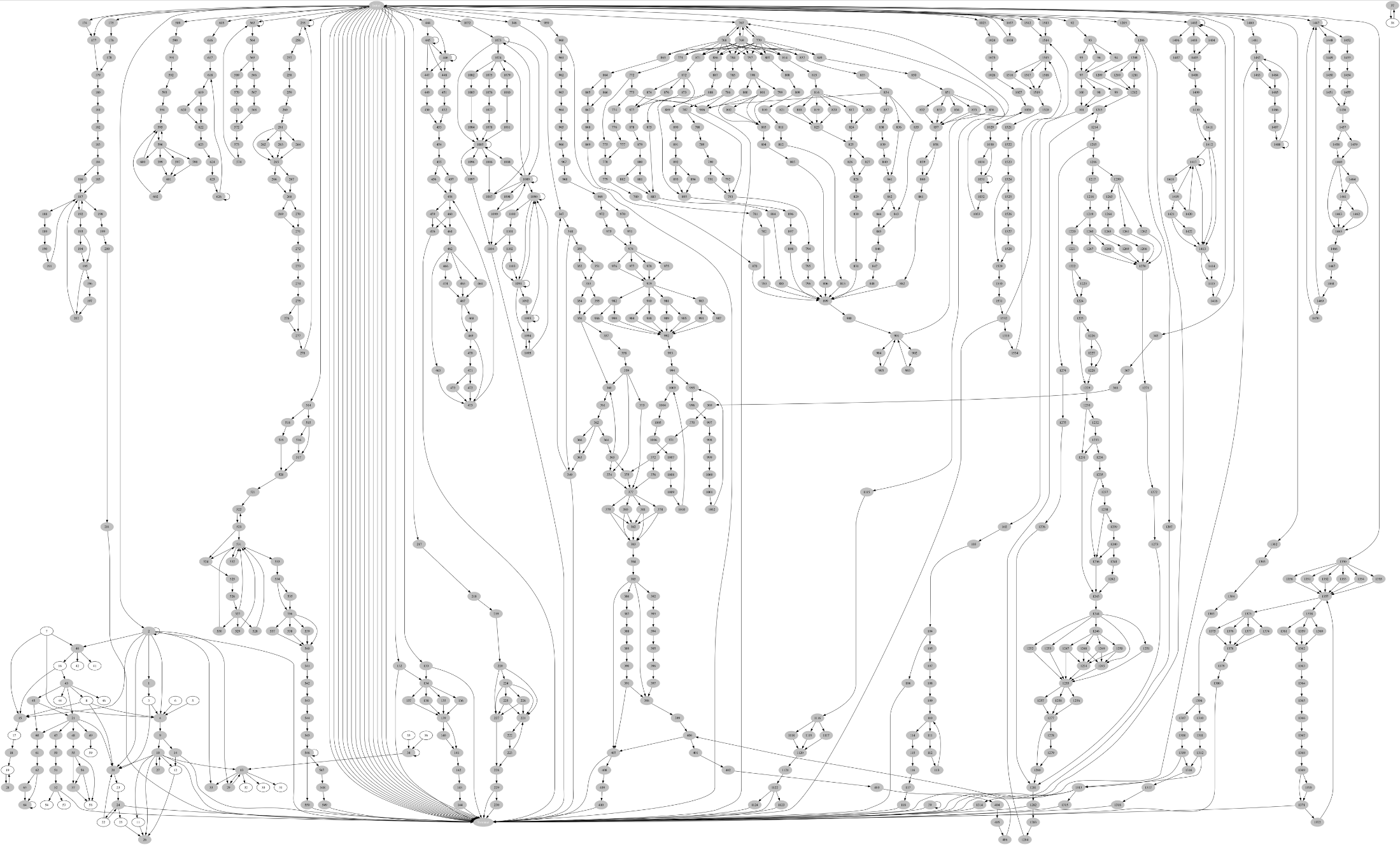 [Speaker Notes: 1488 nodes
Red outline is Appendicitis module from previous slide]
SyntheticMass (NEW)
https://syntheticmass.mitre.org
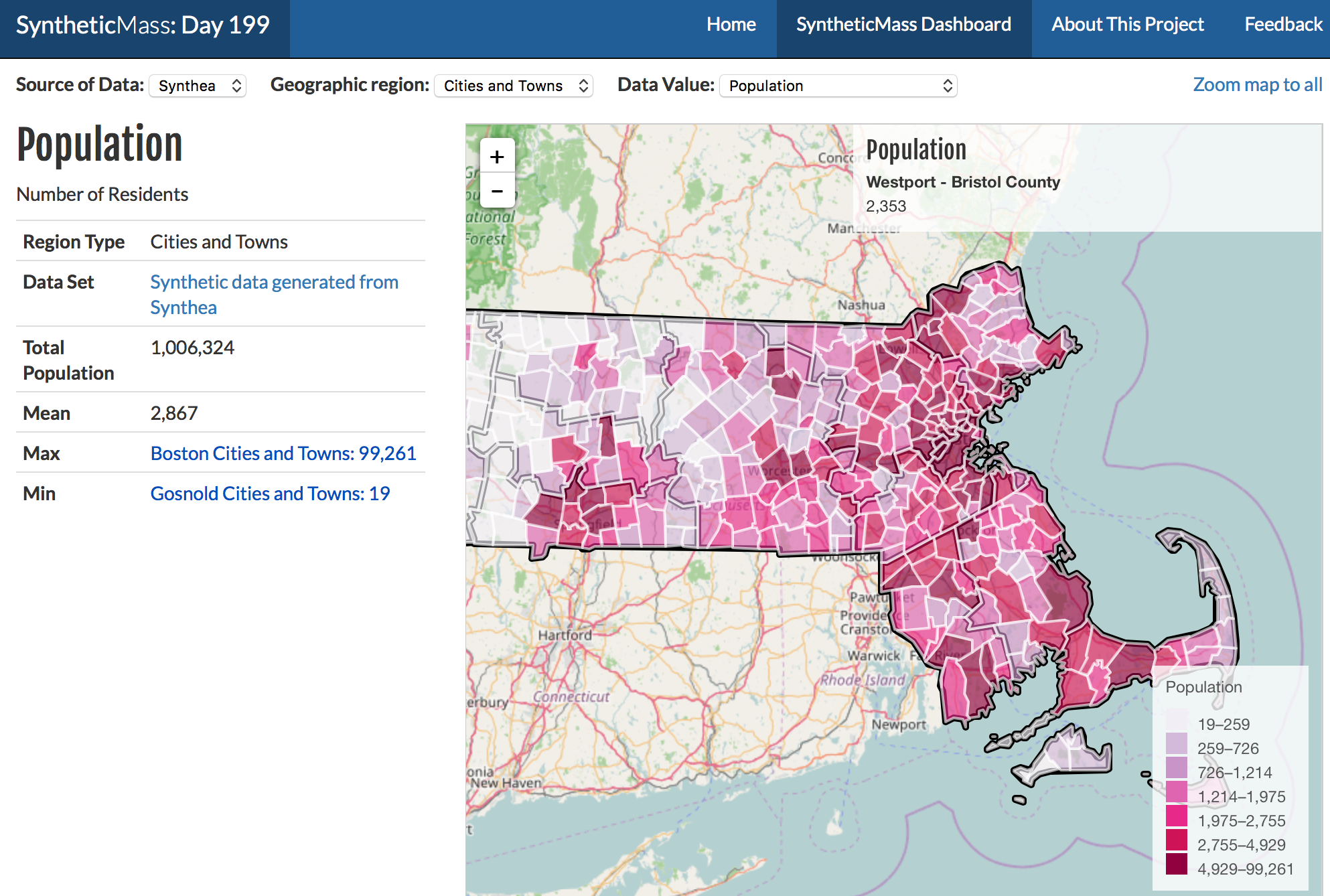 1,000,00+ synthetic patients in FHIR format

Based on real census data, disease incidence and prevalence
MITRE’s Business Models
Not for profit, but development is not free
Initial development:
Government contract (Laika, Cypress, Bonnie)
MITRE internal R&D funding (Crucible, Synthea)

Potential sustainment solutions:
Funding from sponsor (Bonnie)
Transition to sponsor (Clinical Quality Language)
Adoption of open source code by commercial company(-ies)
Find an open source host organization (PopHealth to OSEHRA)
Build a self-sustaining open-source community (Synthea)
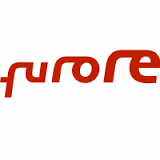 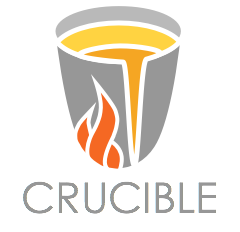 ?
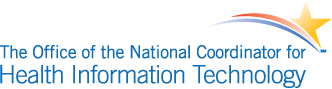 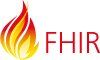 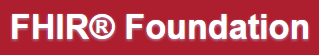 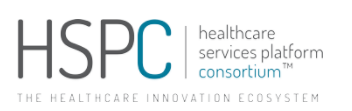 Lessons Learned
1. Testing is Essential
You don’t know how good or bad things are until there are standard tests (and they are usually bad)

With a good testing tool, things improve rapidly and dramatically

Improvement happens whenever software is tested, but nothing focuses the mind like the threat of (non-)certification

People should be able to test what they want, whenever they want
2. Begin with the End Goal in Mind
Clarity of goals drives the creation of appropriate tests, e.g.:
Completeness, e.g. implementation of full API
Correct function, e.g., xx % correct identity resolution on a test set
Correct content, e.g., right information in a Transitions of Care document
Correct representation of clinical situations, e.g., vital signs
3. Set the Bar at the Right Height
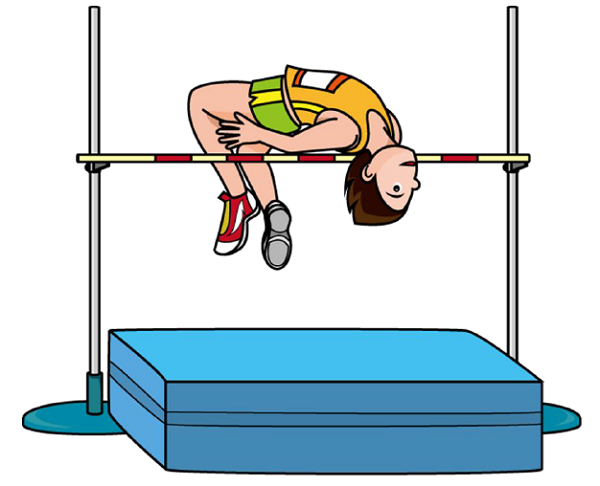 Too low – certification is meaningless
Too high – people will ignore certification, or put their energy into protesting the requirements
Think about multiple levels of certification
It is human nature to just BARELY clear the bar – so keep the end in mind!
4. Think Laterally About How to Test
Example: Testing “Semantic Interoperability”
Inspect to make sure the system uses the right information model, value sets and code systems
No brainer…

Possible additional tests:
Load the system with realistic test data set
Send it queries 
e.g., How many patients under the age of 65 have diabetes? How many have had a foot exam in the last 6 months? How many take metformin?
If it answers correctly, the system “understands” the data (in a practical sense)
Or 
Try round-tripping the data
5. Make Testing a Pleasure, not a Chore
Web-based if possible
Dead simple to use 
Attractive and graphical 
Clear feedback on problems
Helps to determine if the failure is due to the application or the test
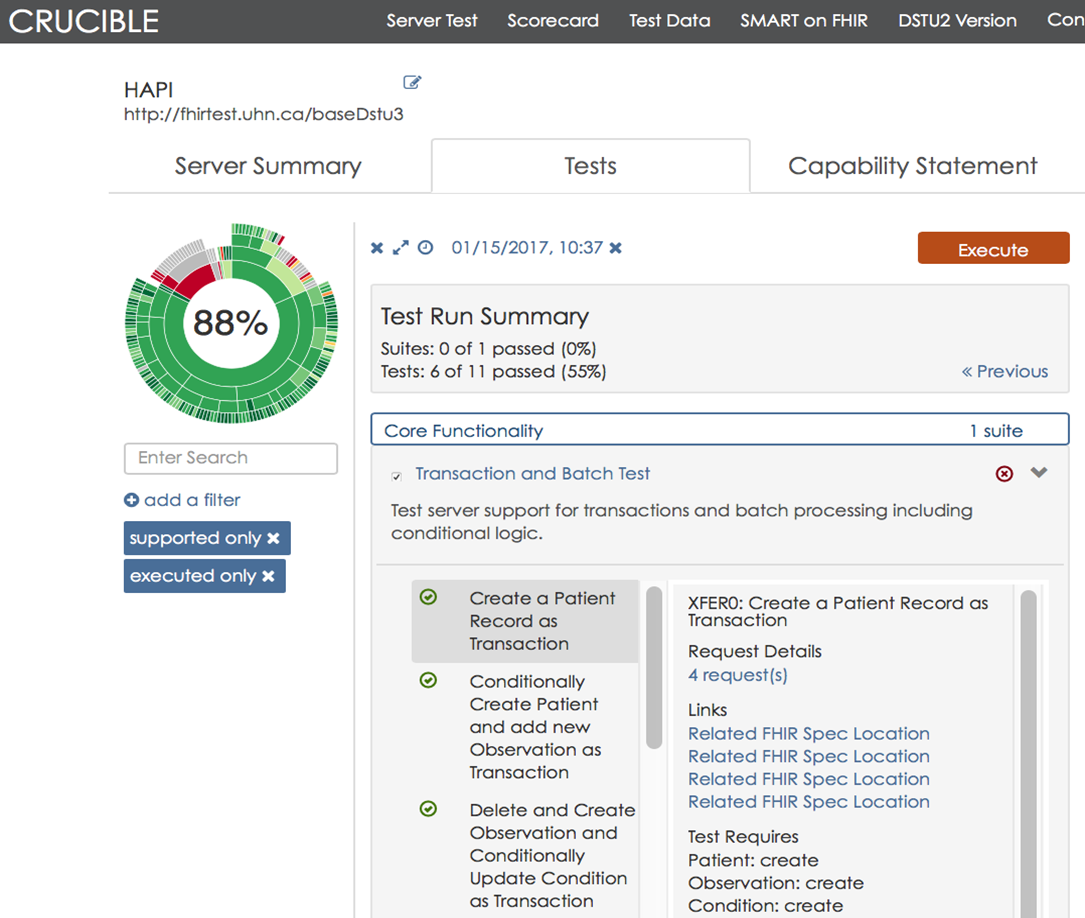 6. Open Source Works
Be OPEN – except with the final exam:
Publish the conformance criteria
Publish the testing workflow
Publish the conformance test scripts
Provide sample test sets 

Open Source builds communities:
Involve government, vendors, providers, academics, start-ups, etc.
Communities working together improve together

MITRE healthcare projects use industry-friendly Apache 2 Open Source distribution license
Provides numerous freedoms for use of MITRE-developed software
7.  Test Sets are Essential
Test sets are invaluable
Scale matters (non-functional; may be beyond conformance)
Real records (anonymized or not) are not ideal to data is not good for open experimentation
It is difficult to hand-generate test data

Synthea has proven a valuable resource in education, testing, and innovation
Questions
Synthea Open Source Collaborators
Jeff Eastman (MiHIN)
Tom Gallagher (University of Montana)
Kuda Dube, Scott McLachlan (Massey University [NZ])
Mark Braunstein (Georgia Tech)
Jaya Rao, Daniel Sahu, Lichen Shen
James Agnew (HAPI)
Sen Yang (Rutgers) 
Ida Sim (UCSF, Open mHealth)
Aristotle Mannan (Boswell)
Sona Vasudevan (Georgetown School of Medicine)
+ more every few weeks